АЗБУКА ПОБЕДЫ
«Памятники Победы»
Составители:
Алимушкина Наталья Илдусовна,
заведующая библиотекой, учитель;
Сурикова Диана Анатольевна, зам. директора по ВР;
       Васина Виктория Владимировна, кл.рук. 8 кл. «А»,
Тарасова Наталия Александровна, кл.рук. 8 кл. «Б»,
Полилова Ирина Валерьевна, кл.рук. 8 кл. «В»,
Кондрашова Галина Михайловна, кл.рук. 8 кл. «Г»,

МБОУ СОШ №6
г.Сасово, 2020 г.
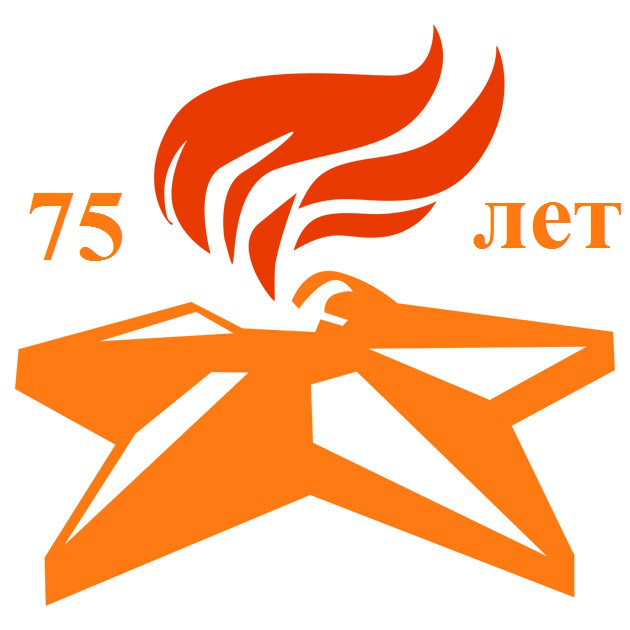 АЗБУКА ПОБЕДЫ
«Памятники Победы»
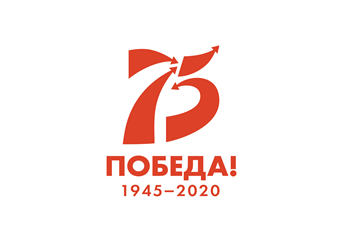 8 «А» класс
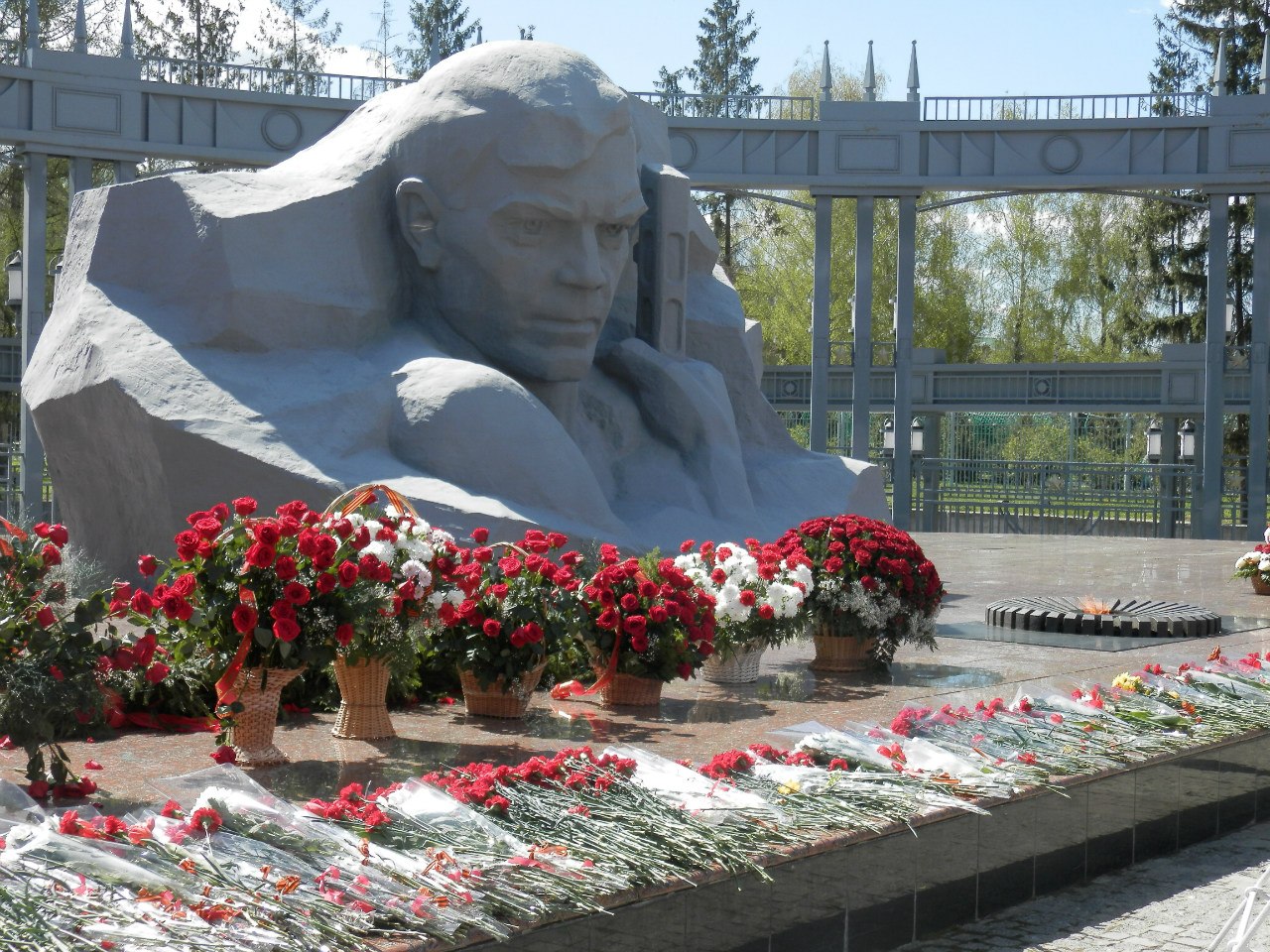 г. Альметьевск. 
Мемориал Великой отечественной войны.
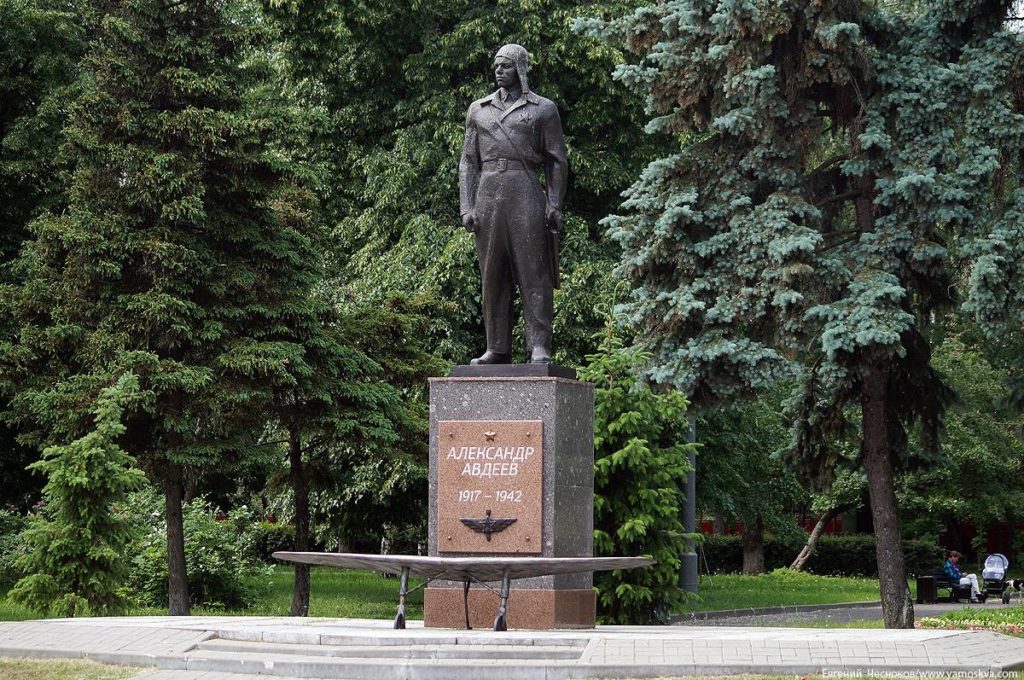 Памятник лётчику А. Ф. Авдееву,
 г. Москва
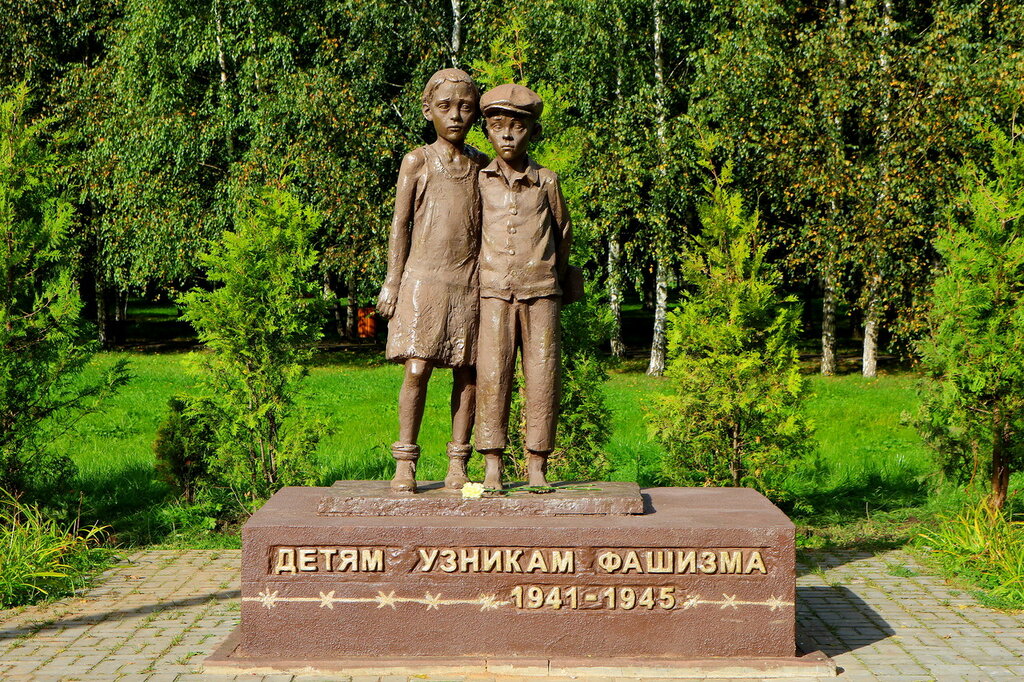 Памятник Детям -узникам фашизма, 
г. Екатеринбург
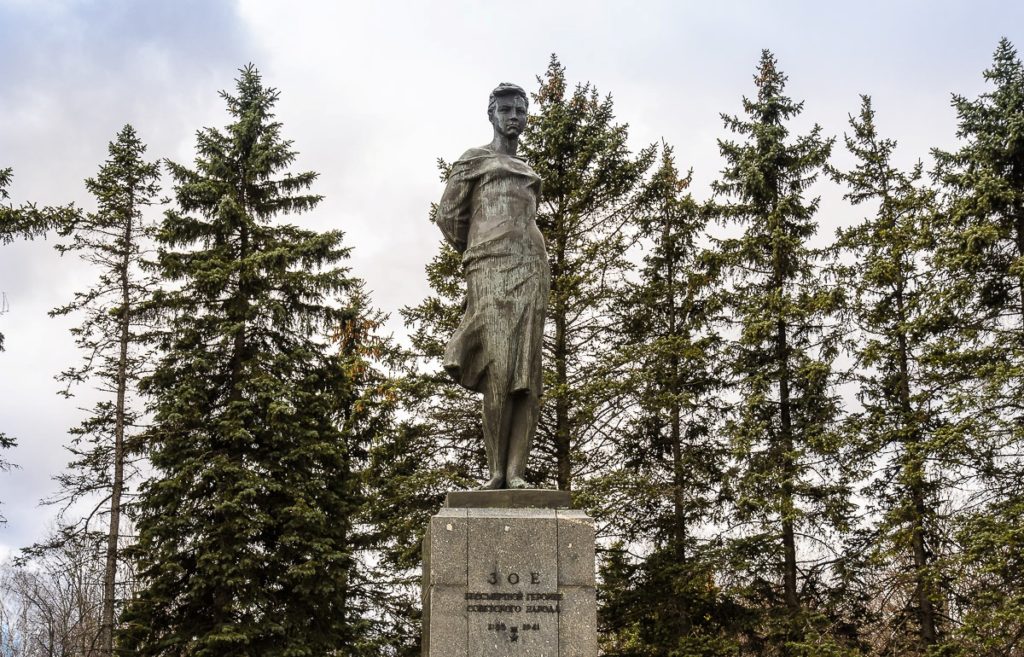 Памятник Зое Космодемьянской. 
На 86 километре Минского шоссе, 
на пересечении трассы Москва – Минск
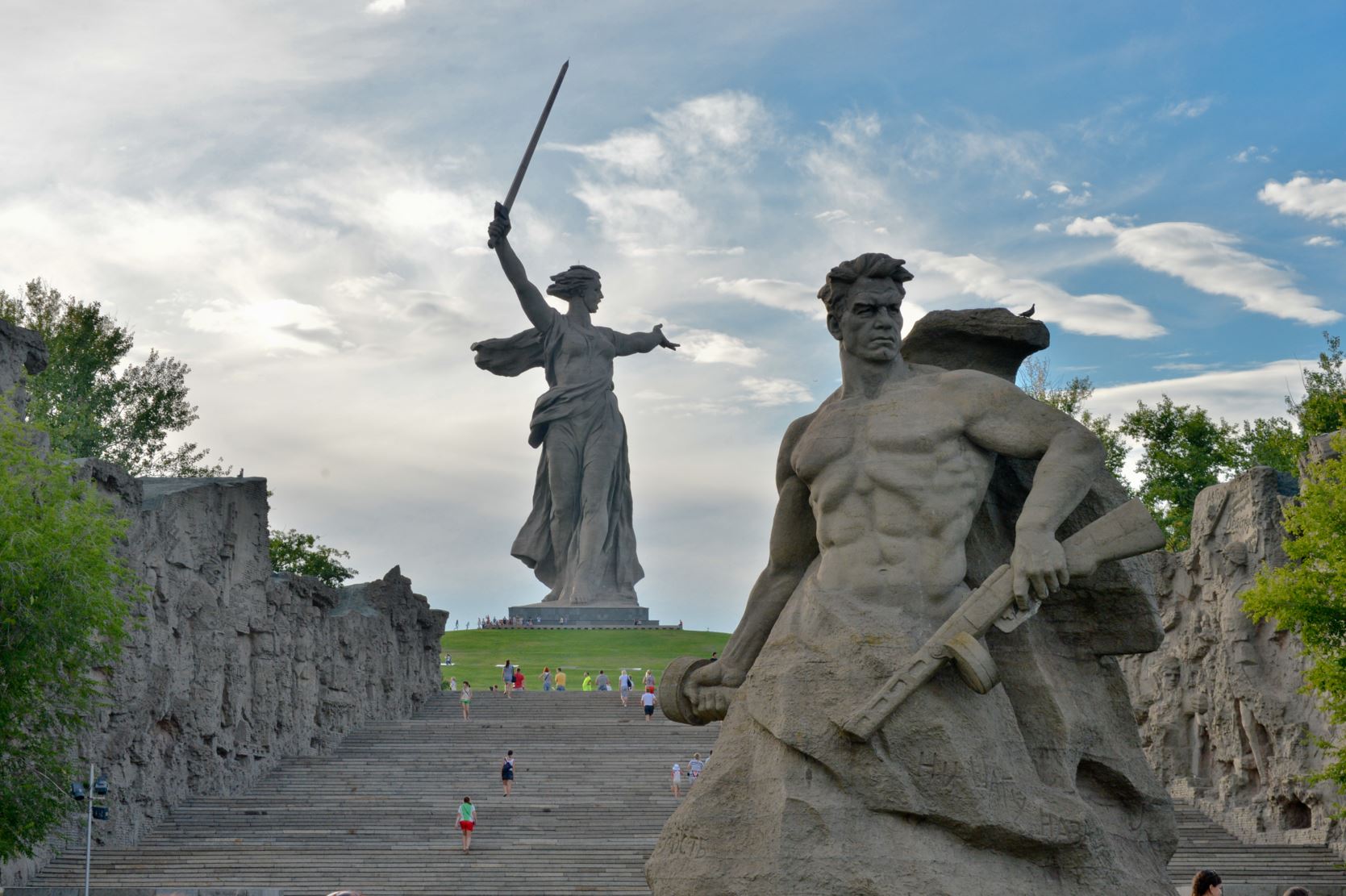 Мамаев Курган, г. Волгоград
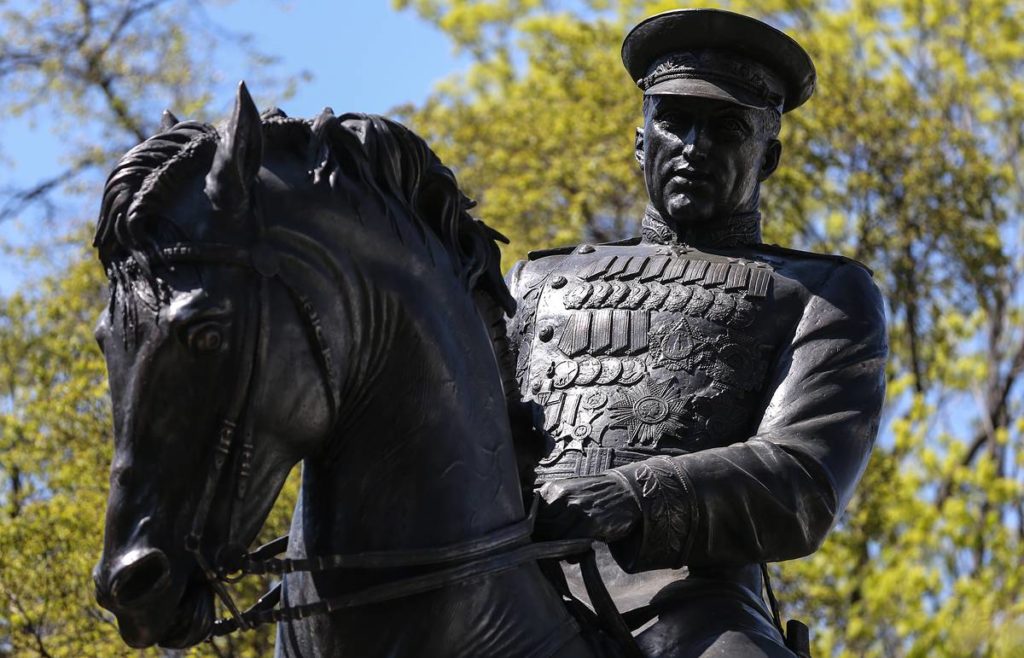 Памятник маршалу К. К. Рокоссовскому,
 г.Москва
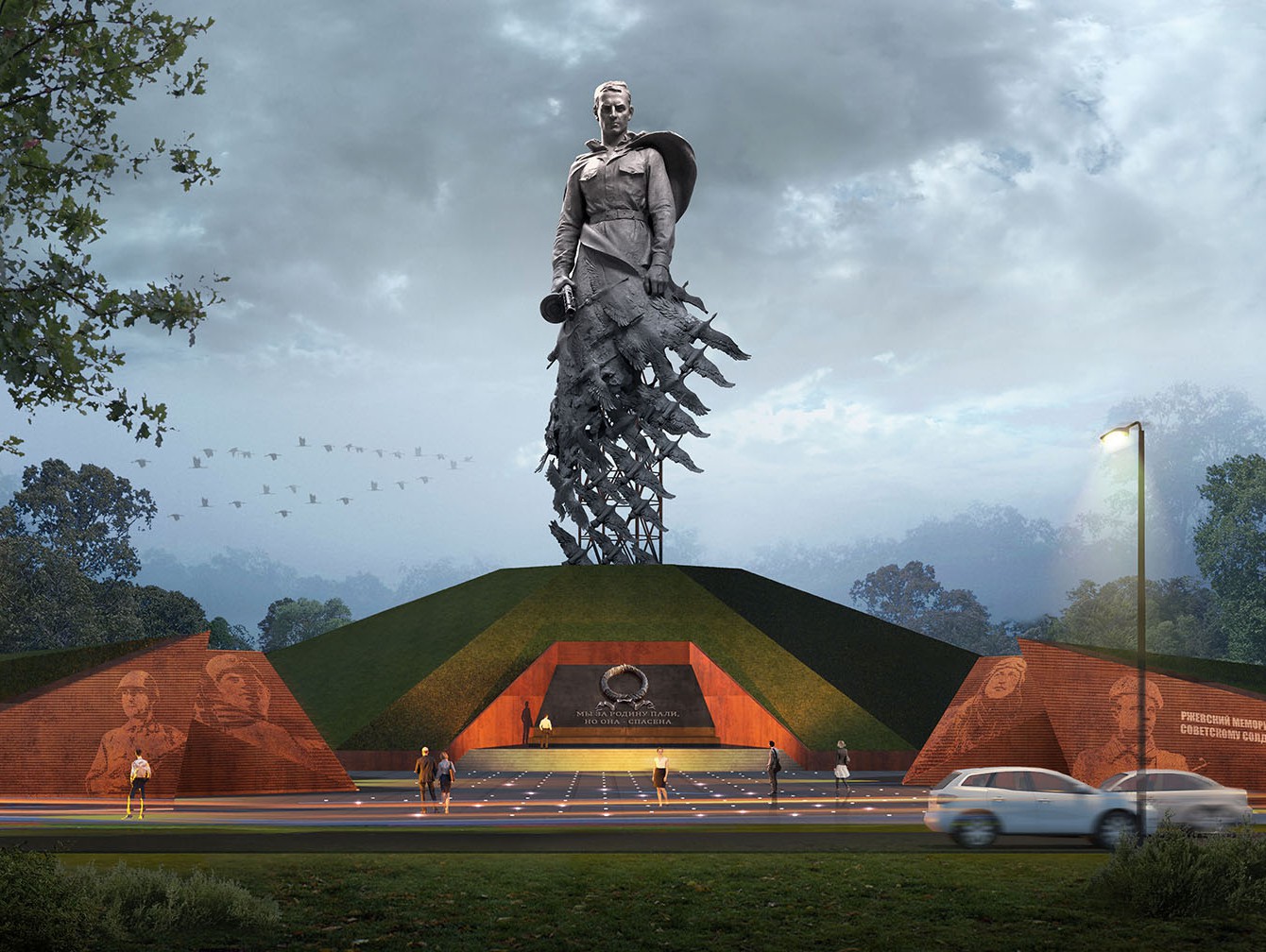 Ржевский Мемориальный Комплекс
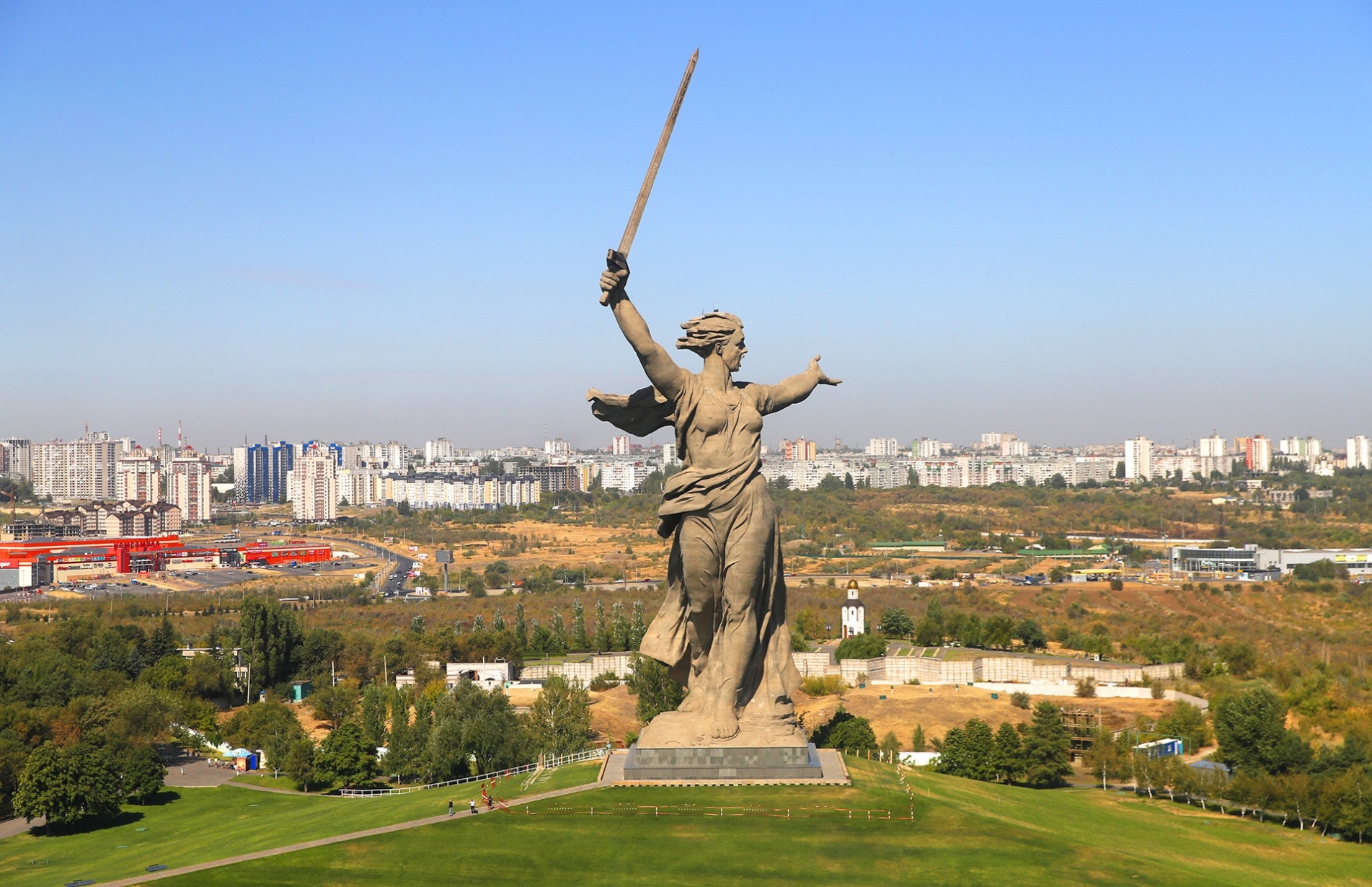 Скульптура «Родина-мать зовет»,
 г. Волгоград
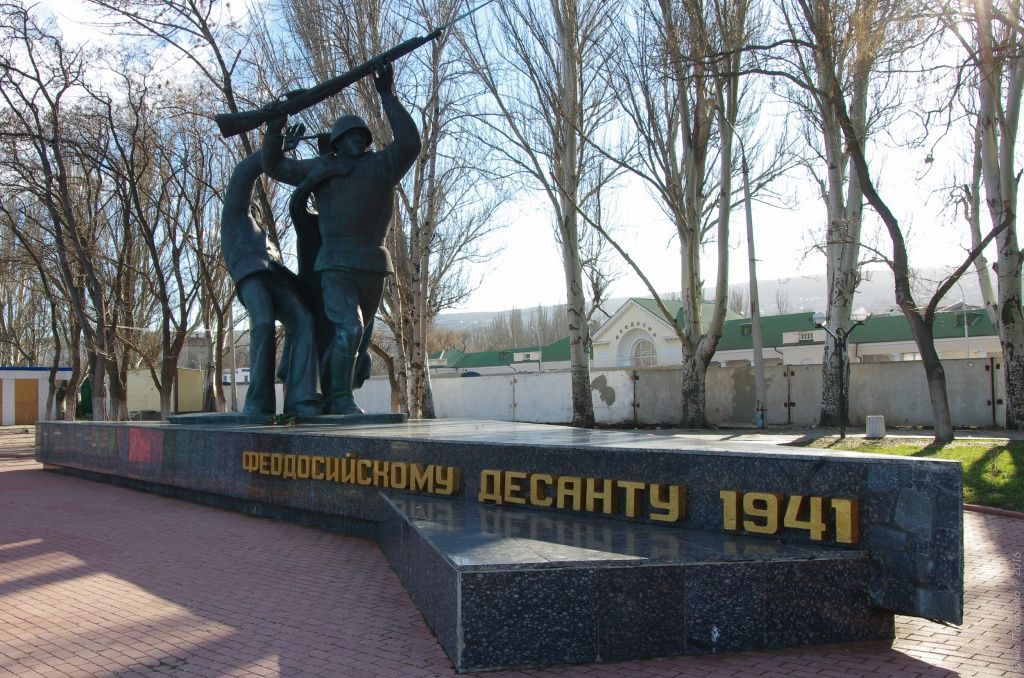 Памятник Феодосийскому десанту,
 г. Феодосия
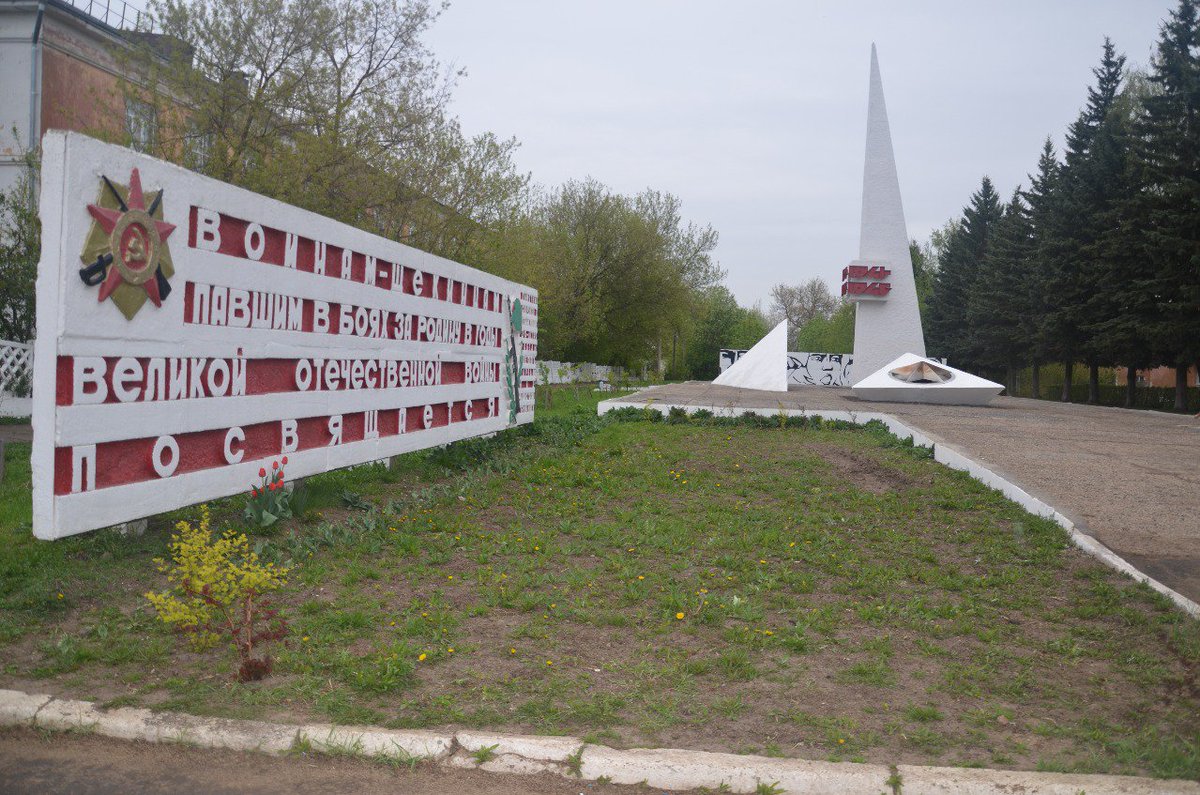 Территория мемориала  «Вечный огонь»,
 г.Щекино
АЗБУКА ПОБЕДЫ
«Памятники Победы»
8 «Б» класс
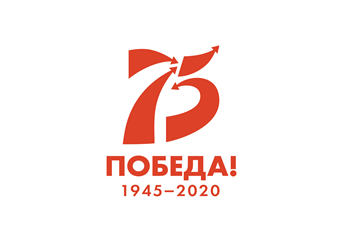 Белые Журавли
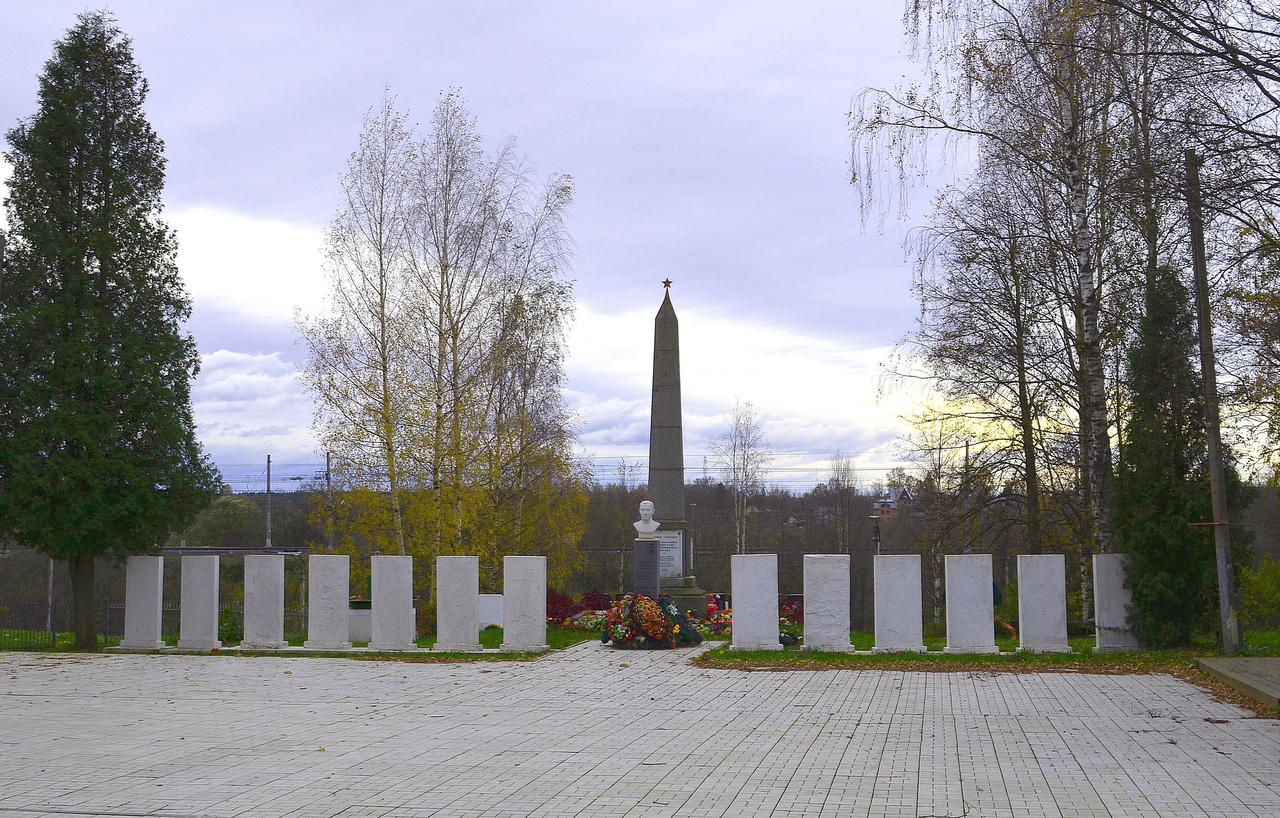 Березовая аллея
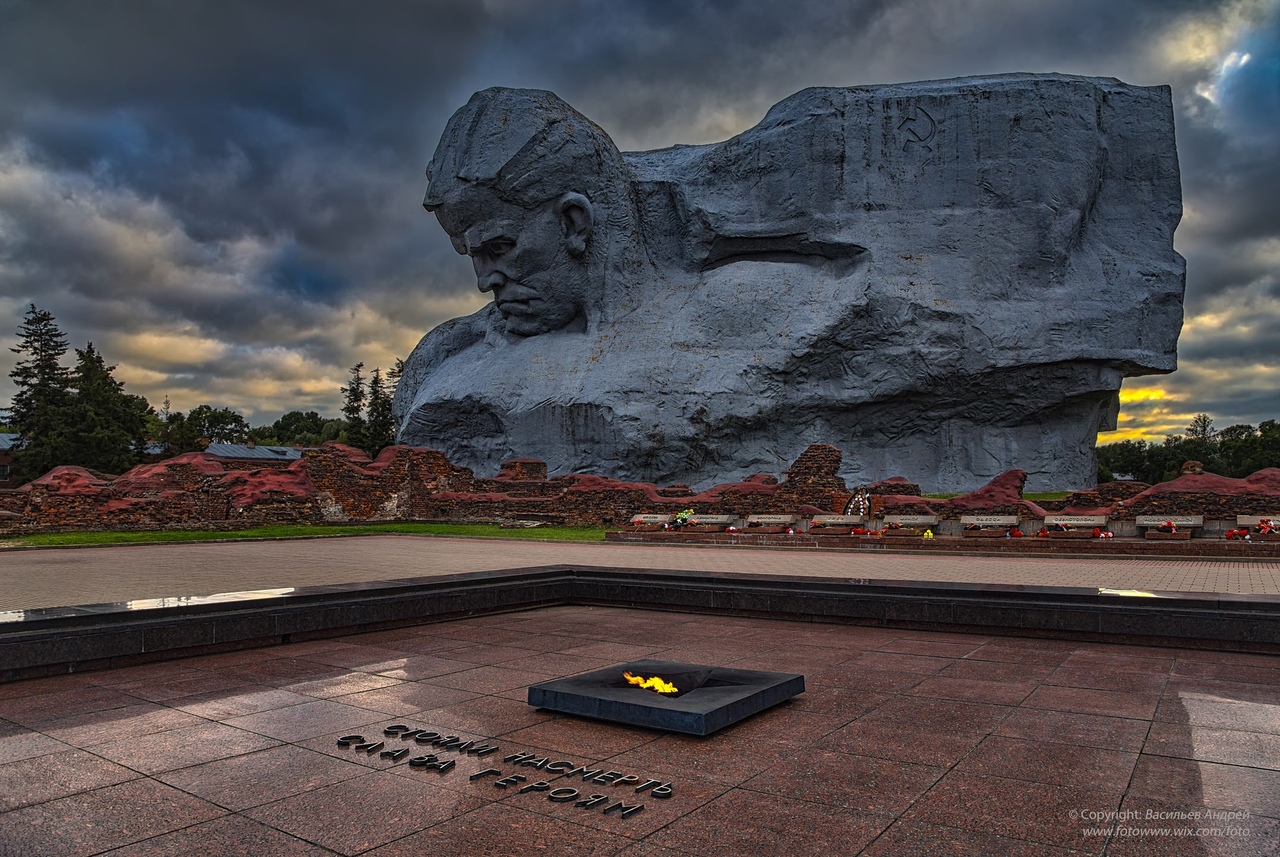 Брестская крепость
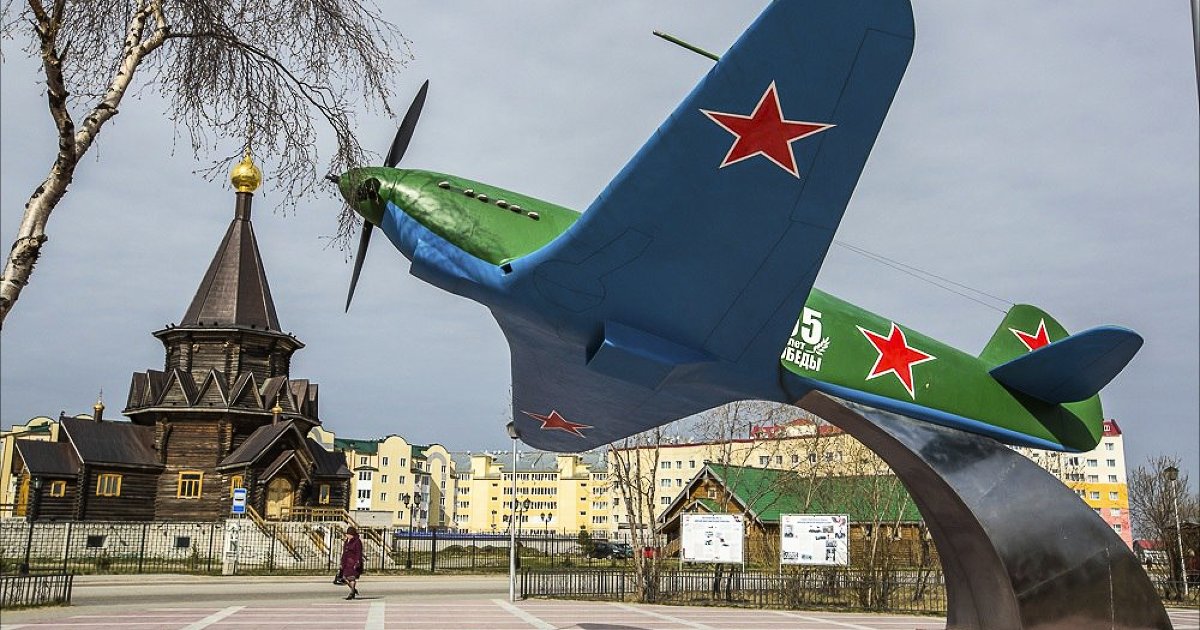 Cамолет капитана Тарасова
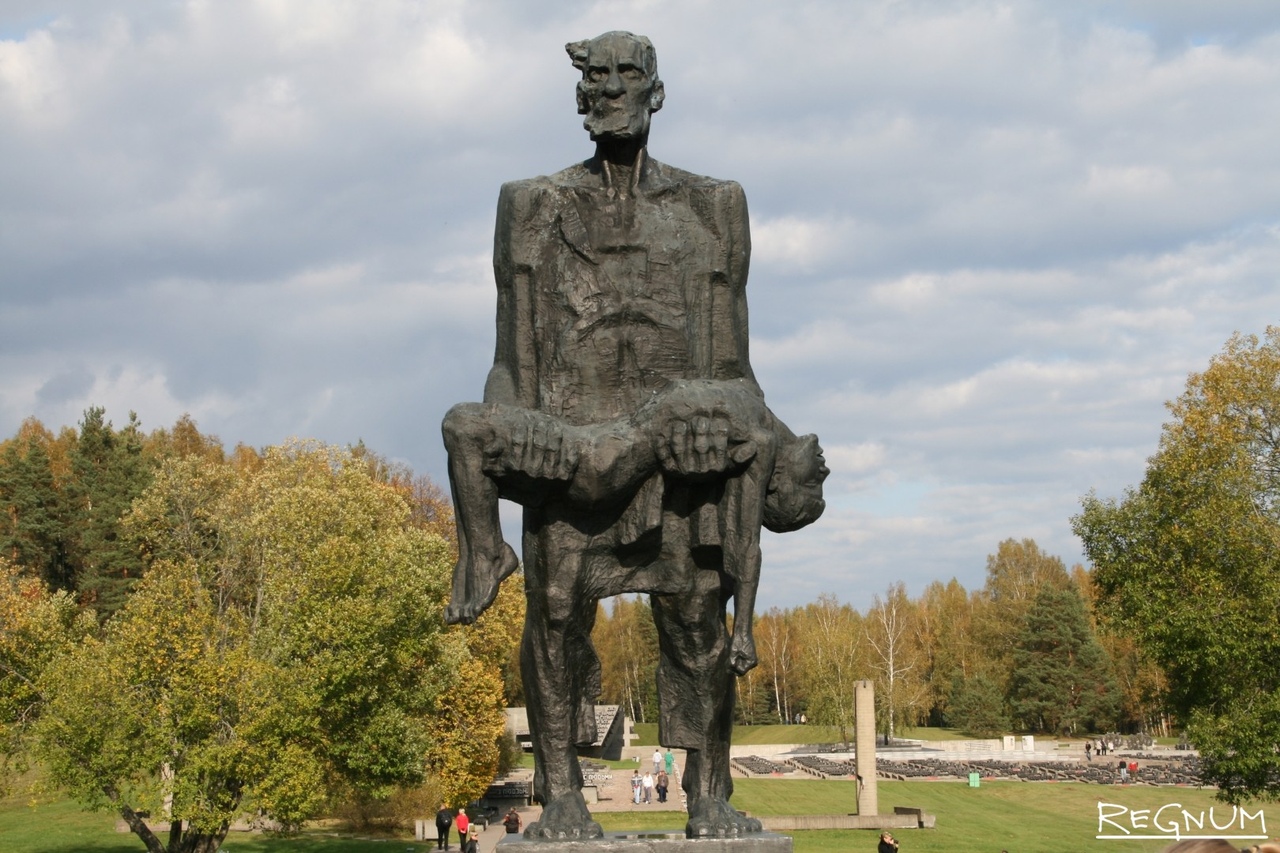 «Непокорённый человек»
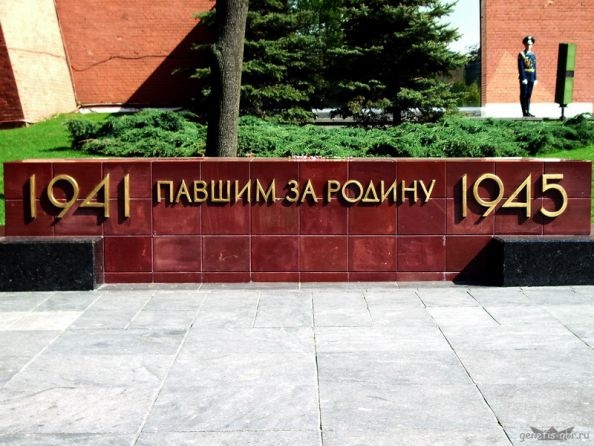 Могила Неизвестного солдата
Неизвестному матросу
Памятники Новороссийска
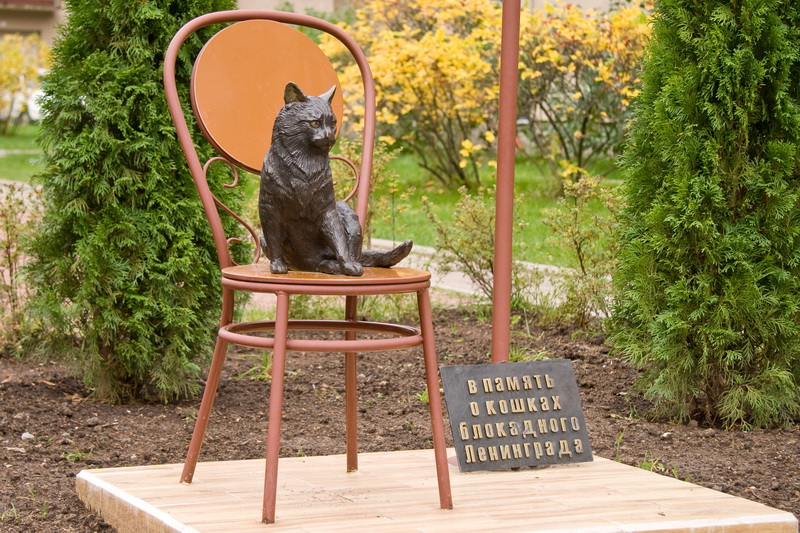 Памятник блокадным котам Ленинграда
АЗБУКА ПОБЕДЫ
«Памятники Победы»
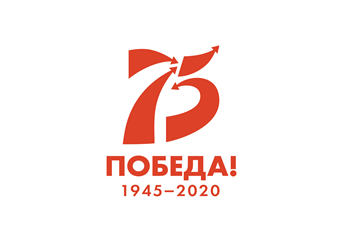 8 «В» класс
«Родина-мать зовет!» в Волгограде
Одна из самых высоких статуй в мире «Родина-мать зовет!» входит в скульптурный триптих вместе с монументами «Тыл — фронту» в Магнитогорске и «Воин-освободитель» в Трептов-парке в Берлине. Автором памятника был Евгений Вучетич, который создал фигуру женщины с поднятым 
над головой мечом. Внутри 
«Родина-мать» абсолютно полая, 
она состоит из отдельных камер-
ячеек, в которых натянуты 
металлические тросы, поддерживающие каркас памятника. Высота грандиозного монумента — 
85 метров.
Он занесен в Книгу рекордов 
Гиннесса как самая большая 
скульптура-статуя в мире на 
момент строительства памятника.
Памятник военным лётчикам в Киеве.
Был открыт 6 ноября 2001 года в канун 58-й годовщины освобождения 
            Киева от немецко-фашистских
   войск. Памятник посвящён  военным лётчикам, погибшим
 при освобождении Украины. 
           Памятник военным лётчикам 
   в Киеве установлен в парке 
Славы на аллее Героев Крут    
   неподалеку от Памятника 
Вечной славы на могиле Неизвестного солдата.
Кривцовский мемориал в Орловской области.
Памятник Великой Отечественной войны, расположенный 
в память о сражениях с немецкими войсками в «Долине смерти» 
на пойме рек Ока и Зуша на участке от Болхова до Новосиля 
с осени 1941 по лето 1943 гг. 
        Комплекс состоит из двух частей: монумент погибшим 
воинам в виде 15-метровой пирамиды и площади траурных 
церемоний с двумя братскими 
могилами, где воздвигнут 9-метровый
обелиск и горит «Вечный огонь славы».
        В 2016 году памятник вошёл 
в десятку выдающихся мемориальных
комплексов России, возведённых 
в память о советских воинах, 
погибших на полях Великой
Отечественной войны.
Памятник труженикам тыла в Омске.
Одним из инициаторов установки в Омске памятника труженикам тыла был И. Н. Лебедев, трудившийся в годы Великой Отечественной войны в тылу. 
          В 2004 г. он обратился к губернатору Омской области с просьбой                       
                                                                      установить в Омске  монумент                          
                                                                      в честь людей, сделавших всё  
                                                                          возможное для победы над 
фашизмом.
 В тяжелейших военных условиях 
Омская область сумела стать 
мощной базой снабжения 
фронта и всей страны 
оружием, промышленной и 
сельскохозяйственной 
продукцией.
Мемориал тулякам, погибшим в годы ВОВ.
Памятник установлен в 1995 году в связи с празднованием 50-летия Победы в Великой Отечественной войне 1941-1945 гг. 
         Мемориальный комплекс включает в себя скульптурную
композицию: железобетонные 
штыки, фигуры солдата и двух
птиц, выполненные из 
металла, подпорную стенку, 
облицованную гранитными 
плитами, на которой закреплена 
надпись из металлических букв:
«Тулякам-ушедшим в бессмертие».
Надгробный памятник Цапову Ивану Ивановичу
Участник Великой Отечественной войны. Воевал в составе ВВС Балтийского флота. Участвовал в обороне Прибалтики и Ленинграда, прорыве блокады Ленинграда и Выборгской операции.
         Всего за время войны совершил 543 боевых вылета на истребителях, в воздушных боях сбил лично 11 и в составе группы 
                                                                            12 самолётов  противника. 
                                             За мужество и героизм, проявленные 
                                                      в боях,  Указом Президиума Верховного 
                                                      Совета СССР от 22 июля 1944 года 
гвардии капитану Цапову Ивану Ивановичу 
присвоено звание Героя Советского Союза 
                                                  с вручением ордена Ленина и медали 
                                                   «Золотая Звезда». 
                                                                                    Похоронен на Николо-
Архангельском кладбище в Москве.
Братская могила юным партизанам в Коврове.
В центре города Коврова стоит памятная плита, под которой в братской могиле покоятся трое совсем юных парней из Коврова: Алексей Акимов, Юрий Сорокин, Флавий Сорокин. 
         Ребята рвались на фронт, и их направили в особую часть НКВД. В ноябре 1941 юные партизаны приступили к выполнению боевого задания. В деревне Ямищи, где обосновалась группа ЮФА, никто не подозревал, что ребята тайно ведут против немцев подрывную работу и связаны с партизанами. Немцам помог случай. 
Не выдержав пыток, выдал подпольщиков один местный житель. Начались допросы, пытки, истязания. Юноши упорно молчали. Они сохранили военную тайну, не выдали немцам людей и партизанские базы.
АЗБУКА ПОБЕДЫ
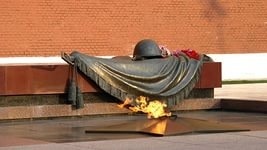 «Памятники Победы»
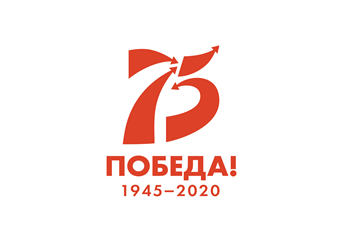 8 «Г» класс
Героическим защитникам Ленинграда в Санкт-Петербурге
Монумент «Героическим защитникам Ленинграда» был развернут к одному из самых кровавых мест в истории битвы за Ленинград — Пулковским высотам, композиция состоит из 26 бронзовых скульптур защитников города (солдат, рабочих) и 48-метрового гранитного обелиска в центре. Здесь же расположен памятный зал «Блокада», отделенный разомкнутым кольцом, символизирующим прорыв фашистской обороны Ленинграда.
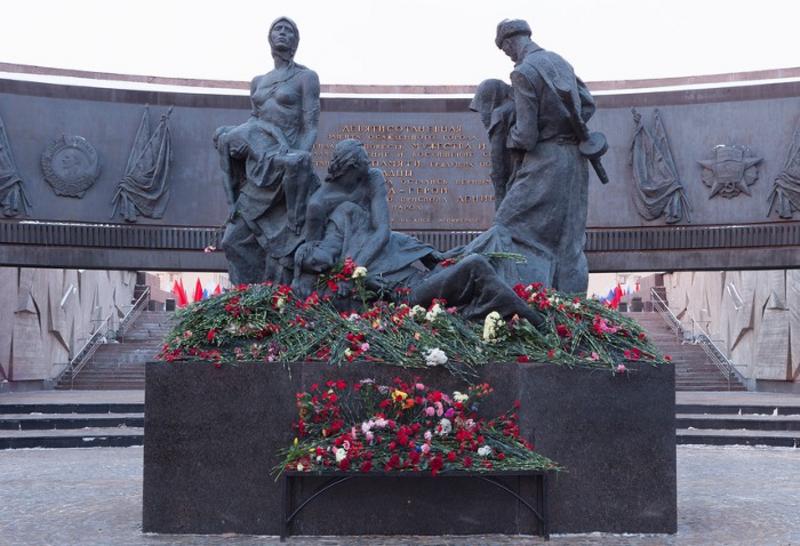 «Героям-панфиловцам» в Дубосеково
Мемориальный комплекс в Дубосеково, посвященный подвигу 28 воинов из дивизии генерал-майора Ивана Панфилова, состоит из шести 10-метровых скульптур: политрука, двух бойцов с гранатами и еще трех солдат. Перед скульптурной группой находится полоса бетонных плит — это символ рубежа, который немцы так и не смогли преодолеть. Авторами проекта монумента стали Николай Любимов, Алексей Постол, Владимир Федоров, Виталий Датюк, Юрий Кривущенко и Сергей Хаджибаронов. 
Памятник воинам Уральского добровольческого танкового корпуса в Екатеринбурге
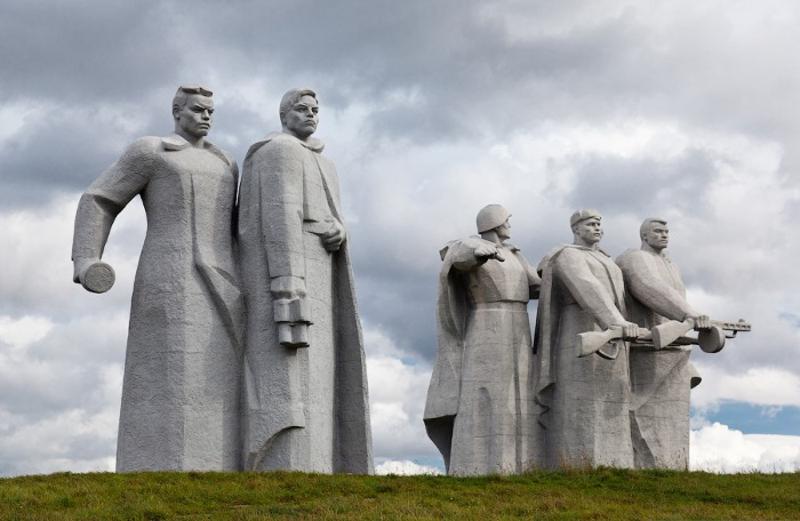 Мемориал «Героям-панфиловцам» в Дубосеково,  Московская область.
Мемориальный комплекс посвящен 28 воинам Красной армии из дивизии генерал-майора Ивана Панфилова. В жестокой схватке 28 героев сумели уничтожить рвавшуюся в столицу колонну вражеских танков.
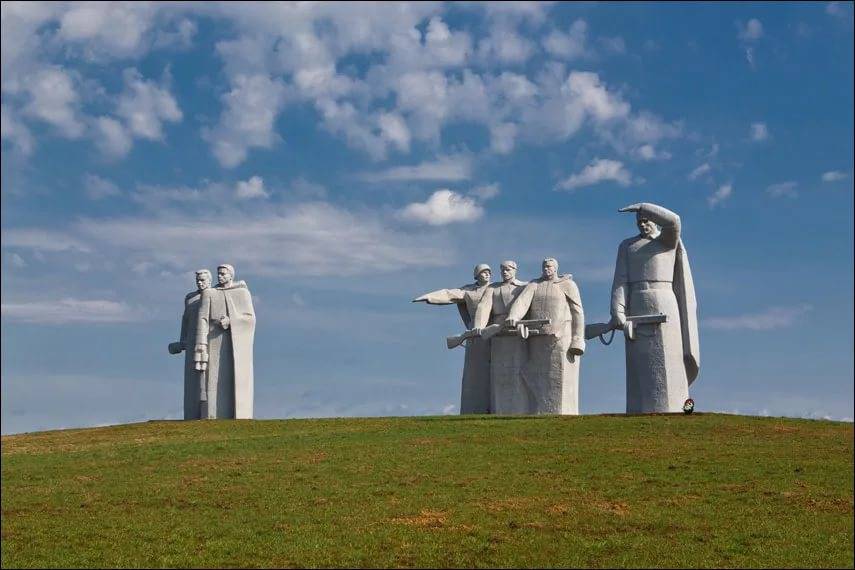 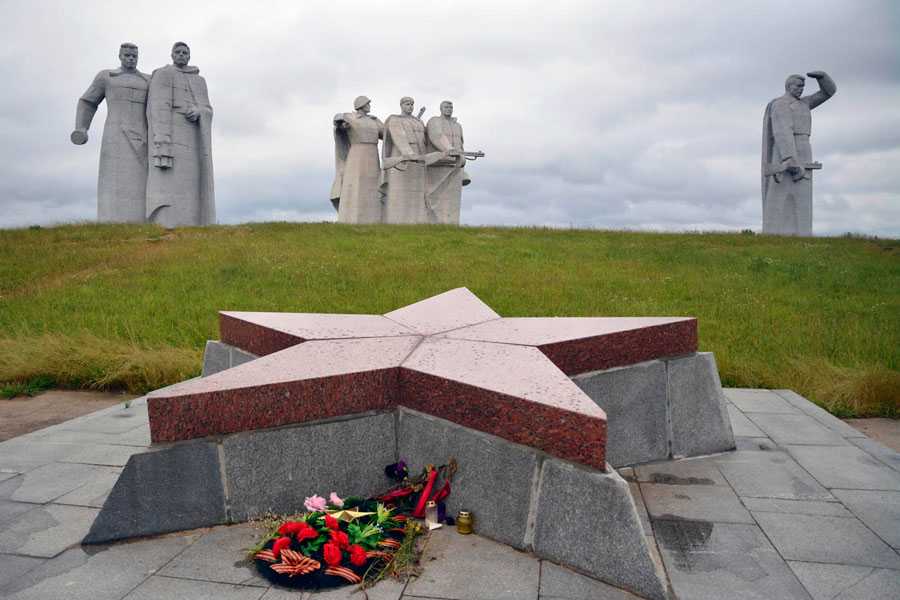 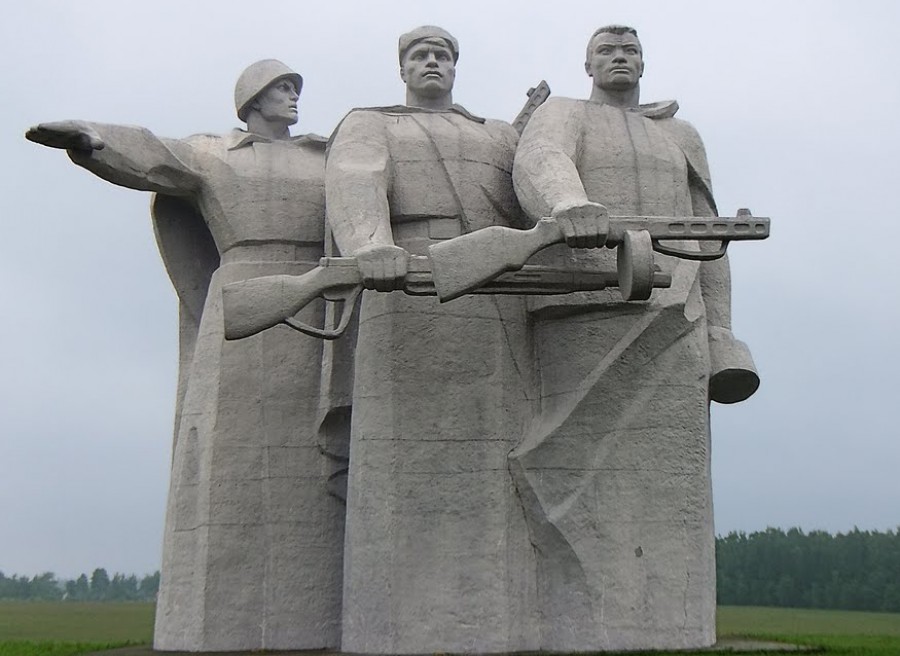 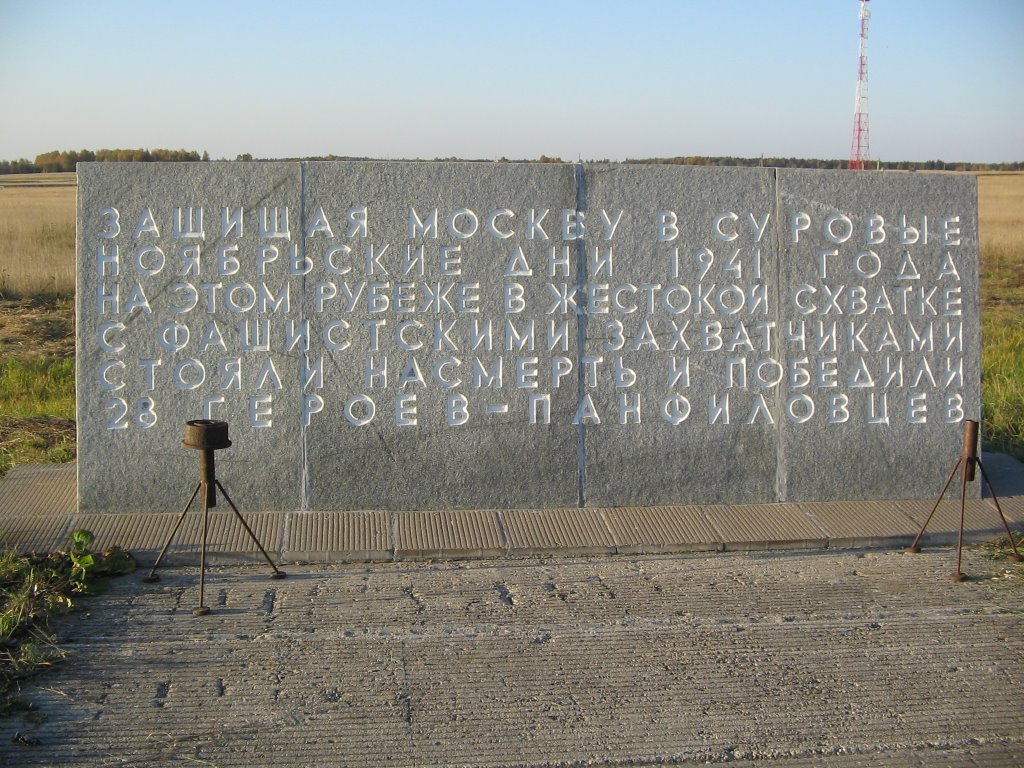 Монумент «Героическим защитникам Ленинграда» в Санкт-Петербурге.
Монумент посвящен подвигу горожан в трагические дни блокады Ленинграда, которая продолжалась 900 страшных дней. Такой осады и таких жертв никогда не было в истории человечества.
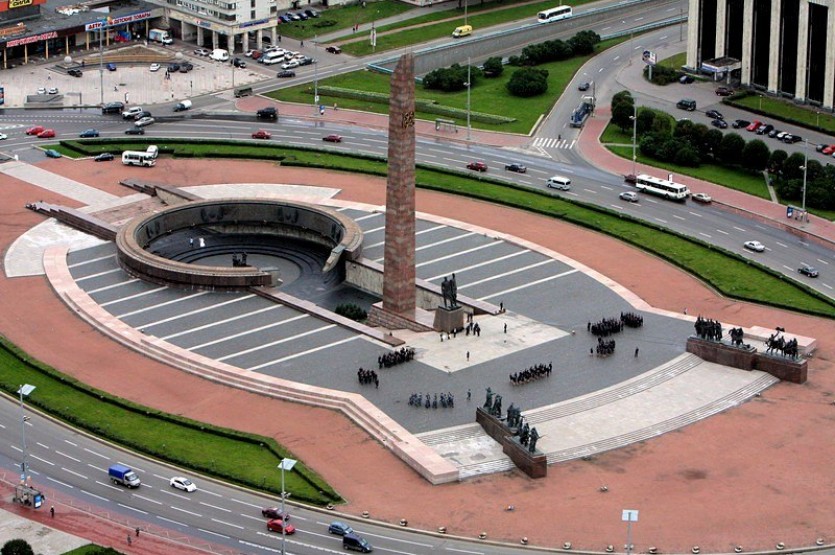 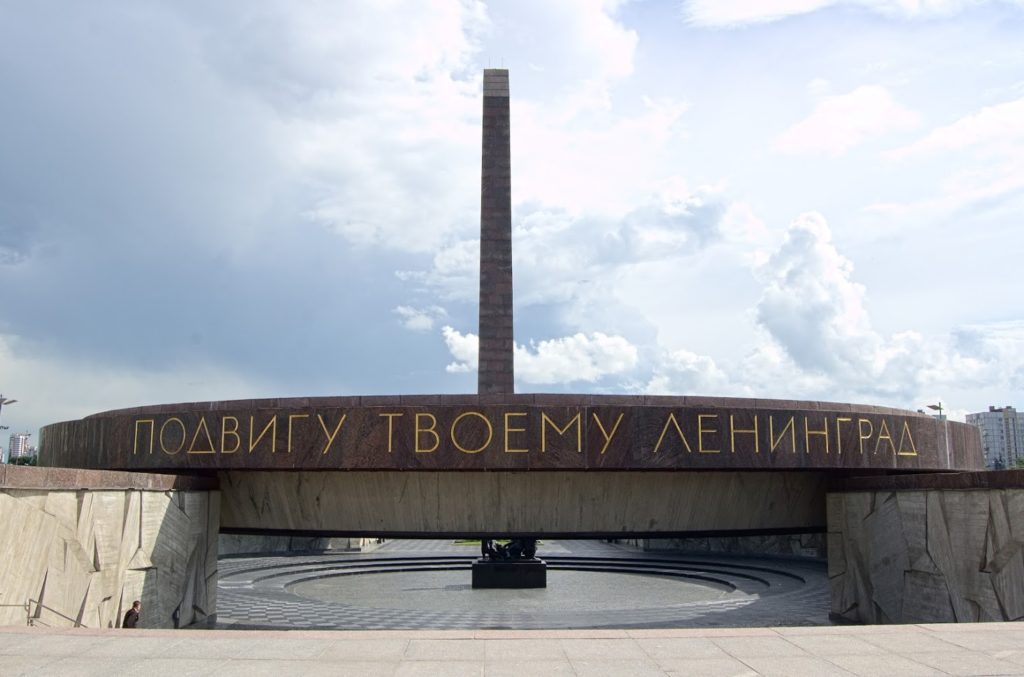 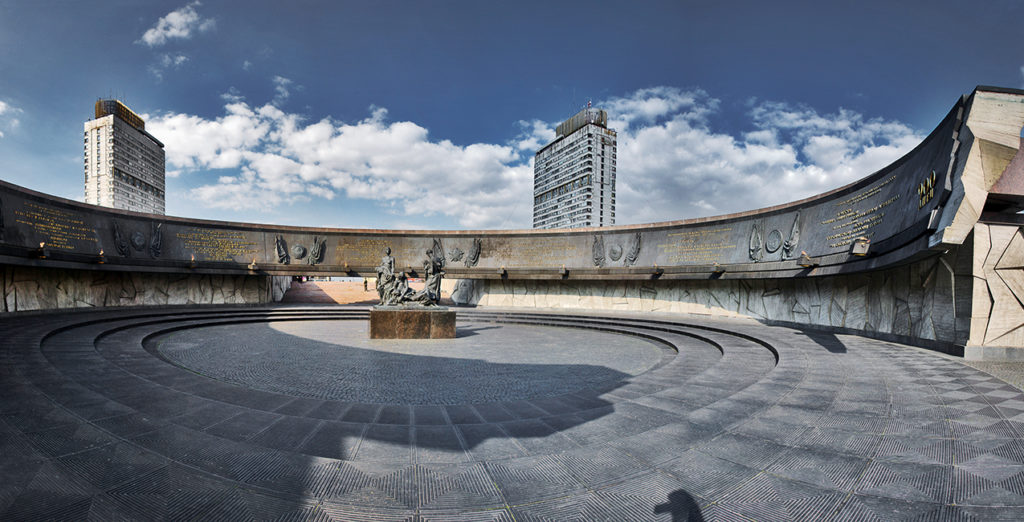 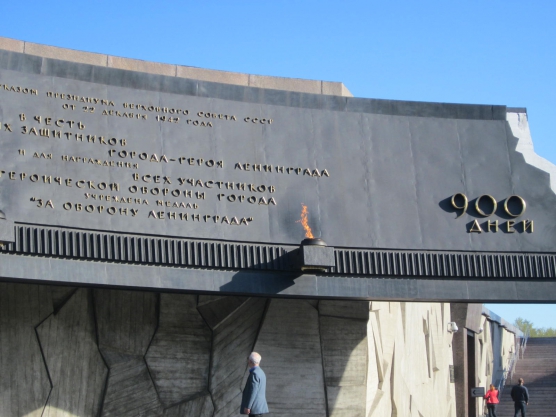 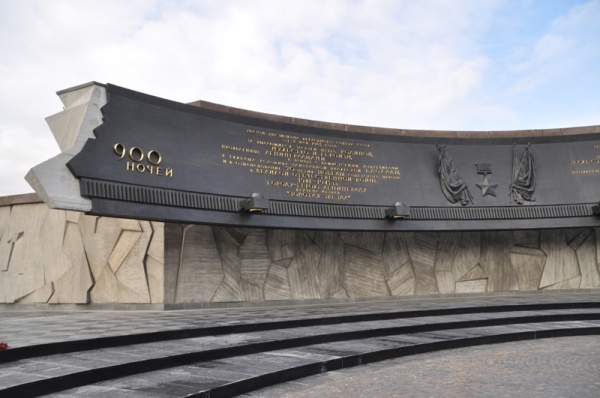 Музей-заповедник «Прохоровское поле»,  Белгородская область, п. Прохоровка.
12 июля 1943 года на Прохоровском поле произошло самое жесточайшее и крупнейшее в истории танковое сражение. В бою сошлись свыше 1500 танков. Эта танковая схватка стала переломным моментом в Курской битве и определила весь дальнейший ход Великой Отечественной войны.
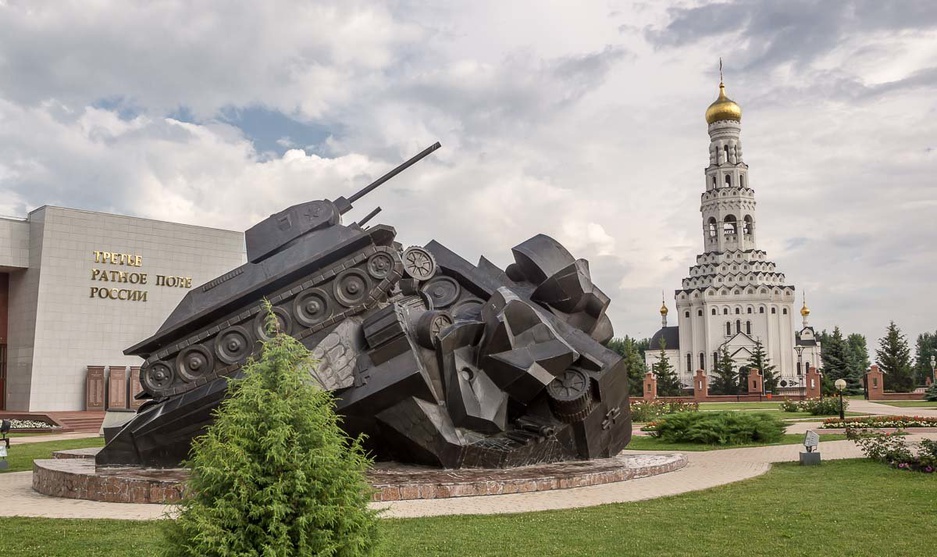 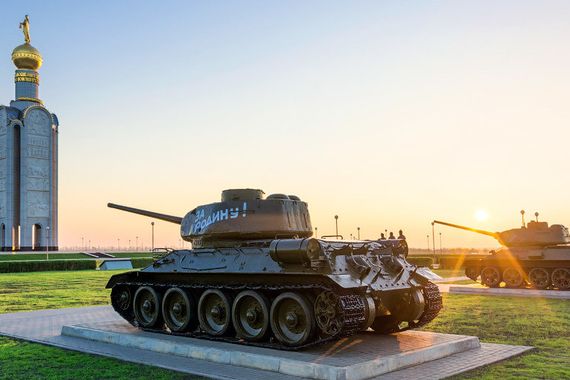 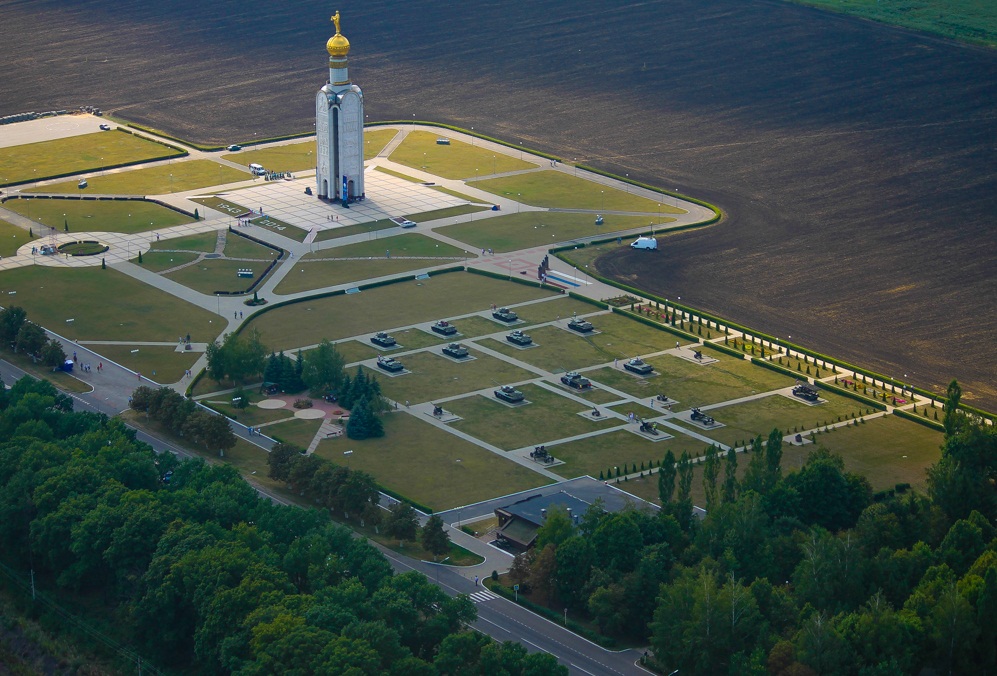 Мемориальный комплекс «Журавли»в г. Саратов.
Памятник воздвигнут саратовцам, павшим во время Великой Отечественной войны. Клин из 12 серебристых журавлей, летящих на запад, символизирует души погибших солдат.
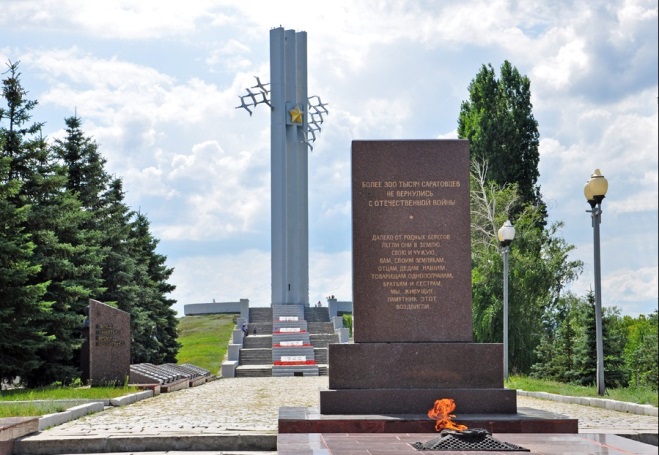 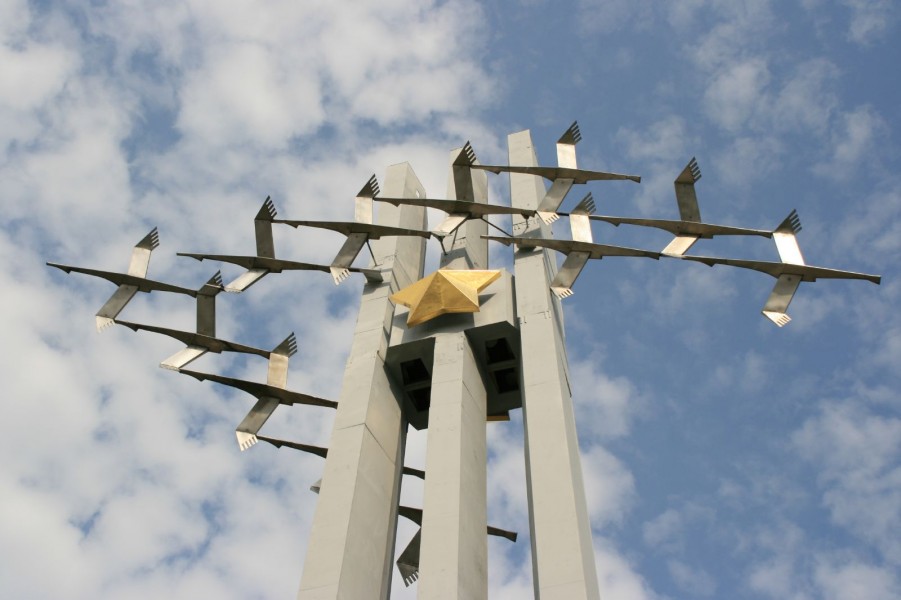 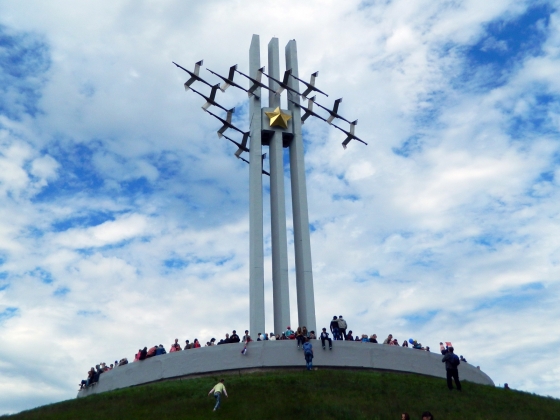 Монумент “Героям битвы под Москвой”в Яхроме.
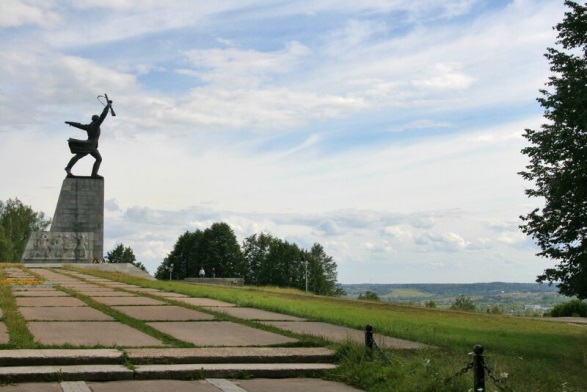 Это место, где наши войска не позволили врагу занять Перемиловскую высоту — стратегически важную позицию для продвижения к Москве. Здесь установлена 13-метровая фигура советского солдата с автоматом в руке.  Рядом с памятником находится гранитная мемориальная доска, на которой высечены стихи Роберта Рождественского:
От этого порогаВ лавине дыма, крови и невзгод,Здесь в сорок первом началась дорогаВ победоносный Сорок пятый год.
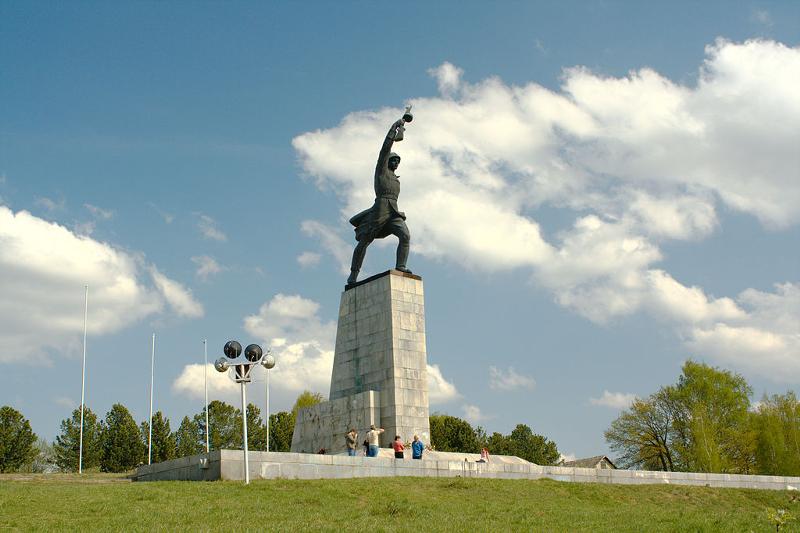 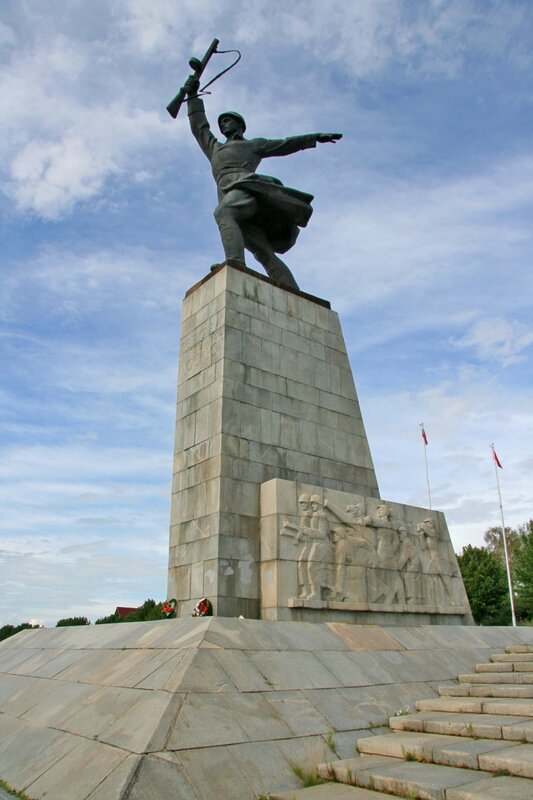 «Никто не забыт,                             ничто не забыто»
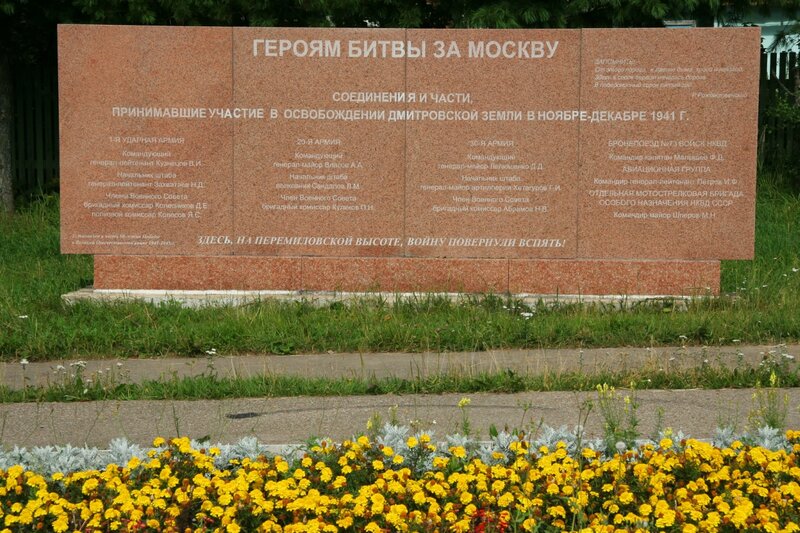 Памятник военным лётчикам в Киеве.
Памятник посвящён советским лётчикам, героически погибшим при освобождении Украины. Фигура летчика списана с Леонида Быкова в роли «Маэстро» из известного фильма «В бой идут одни «старики».
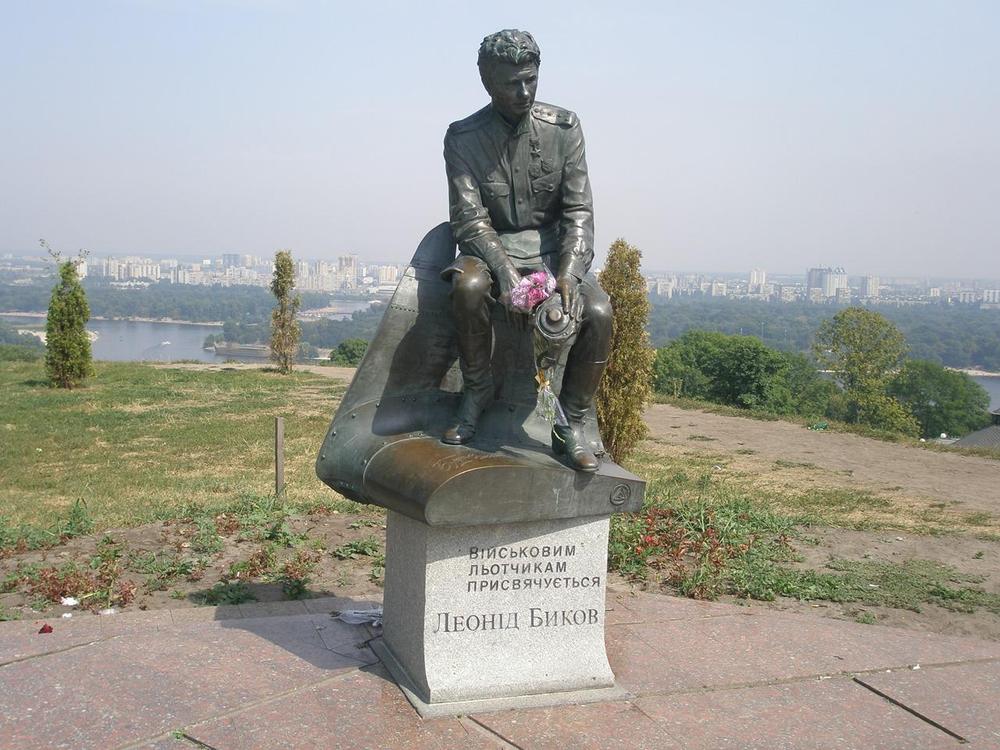 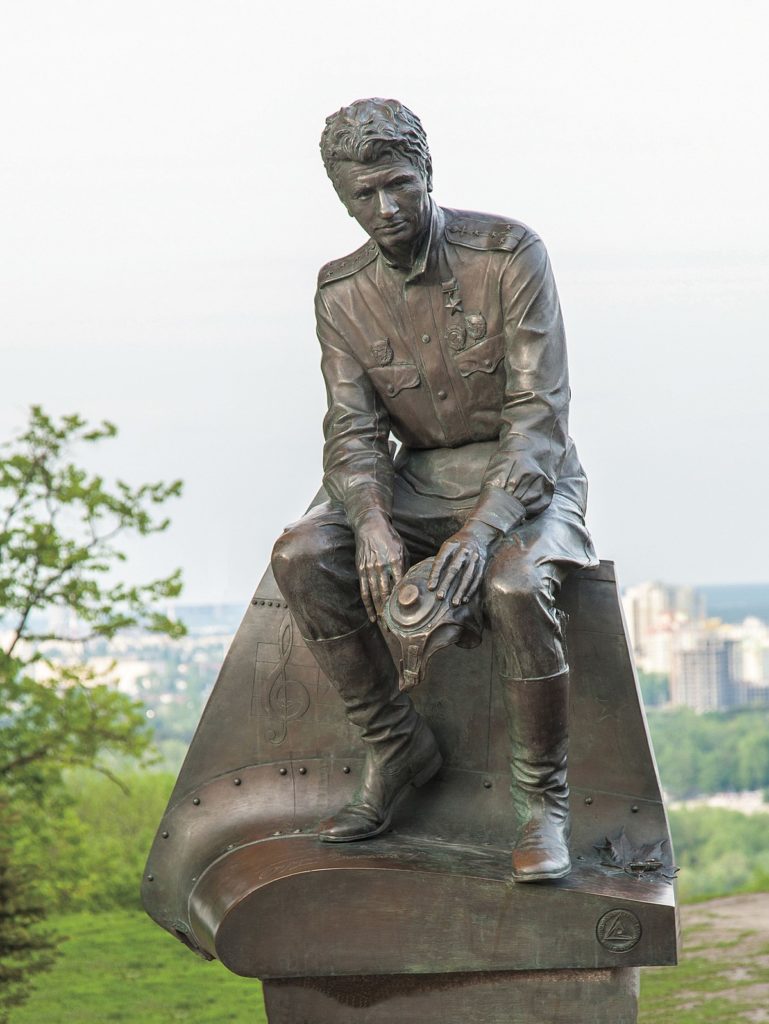 Памятник Советским воинам, павшим за свободу и независимость Чехословакии.
Мемориал сооружен на Ольшанском кладбище в Праге. Это самое известное захоронение советских воинов в Праге. Каждый год в День Победы сюда приезжают сотни людей и отдают дань памяти бойцам Красной армии.
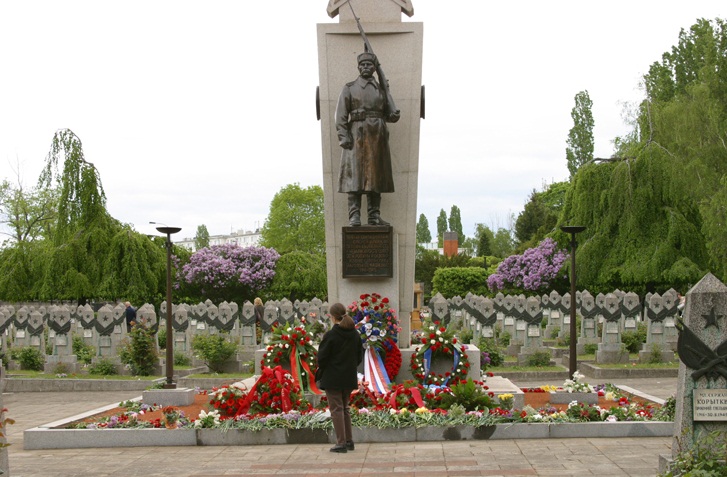 Музей-заповедник «Прохоровское поле»
Музей-заповедник «Прохоровское поле», Белгородская область, п. Прохоровка. Окрестности железнодорожной станции Прохоровки 12 июля 1943 стали местом самого крупного в истории танкового боя.
В бою сражались более 1500 танков Красной Армии и фашистских захватчиков. Этот бой переломил ход Курской битвы и войны в целом.
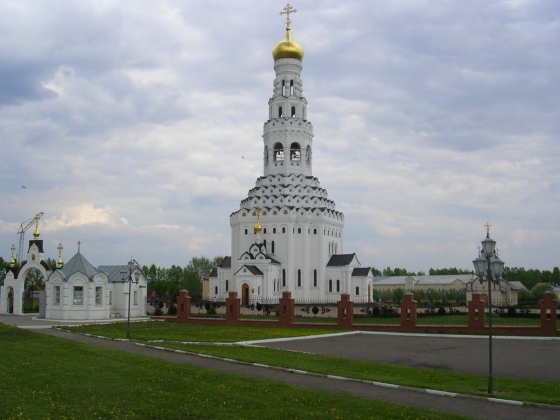 Поклонная гора
Поклонная гора, г.Москва. Впервые на месте холма между реками Сетунь и Филька еще в 1942 году было предложено установить памятник народному подвигу 1812 года. Однако в тяжелых условиях Великой отечественной реализовать проект не удалось.
Впоследствии на Поклонной горе была установлена табличка с обещанием, что на этом месте появится памятник Победы. Вокруг был разбит парк, который также получил аналогичное имя. 
Строительство мемориала началось 
в 1984 году,
 а завершилось лишь 11 лет 
спустя: комплекс был 
торжественно открыт 
9 мая 1995 года, 
в 50-ю годовщину войны.
Парк Победы на Поклонной горе
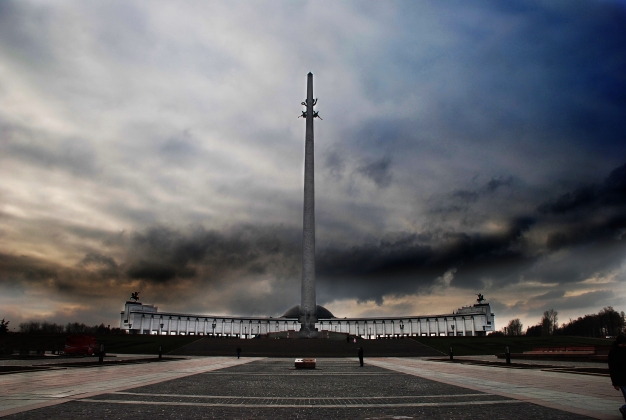 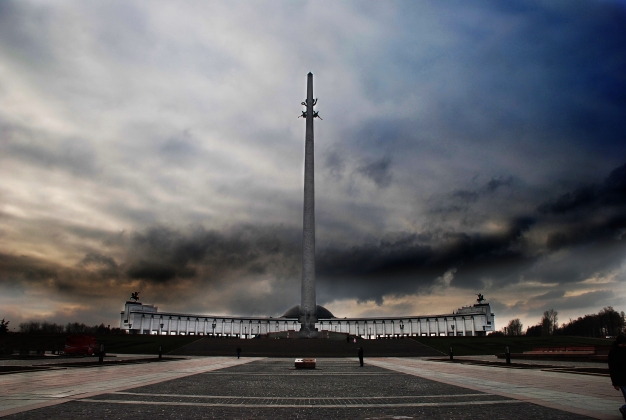 Пискаревское мемориальное кладбище
Пискаревское мемориальное кладбище, г. Санкт-Петербург. 
Это самое большое захоронение жертв Второй мировой войны, в 186 братских могилах похоронены около 420 тыс. жителей блокадного Ленинграда, умерших от голода, холода и болезней, 70 тыс. воинов, героически сражавшихся за северную столицу.
        Торжественное открытие мемориала состоялось 9 мая 1960 года. Доминанта ансамбля — памятник «Мать-Родина» с гранитной стелой, на которой выбита эпитафия 
Ольги Берггольц 
с знаменитой строкой 
«Никто не забыт и ничто 
не забыто». 
Поэтесса написала это 
стихотворение специально
 к открытию 
Пискаревского мемориала.
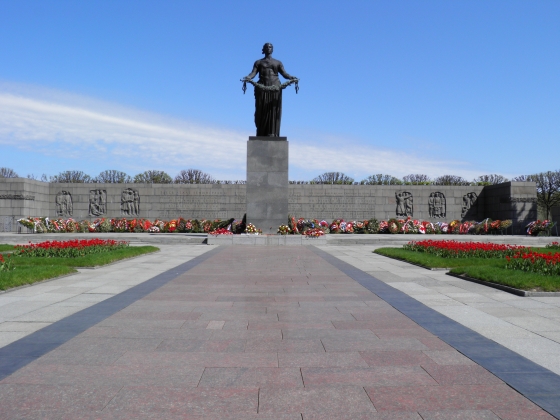